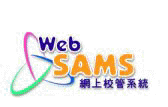 在職家庭及學生資助事務處(學生資助處)
Working Family and Student Financial Assistance Agency (Student Finance Office)
目標
「在職家庭及學生資助事務處(學生資助處)」功能讓學校可以接收及發送學生資助申請結果(書簿津貼及車船津貼)從/到學生資助處
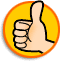 預備工作
確定學生資助申請結果及
推薦車船津貼結果已經匯入
 確定從 聯遞系統 > 接收訊息 內解密及匯入最新訊息
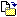  設定學校資料
使用系統
匯出/匯入(推薦車船津貼)
學生編號
學生檔案編號
書簿津貼酌情狀況(%)
車船津貼酌情狀況(%) 
酌情狀況理由
傳遞狀況
學校酌情推薦
 輸入資料
後期工作
預備外發資料
 列印報告
 申請結果概覽表
推薦報告
學校酌情推薦報告……
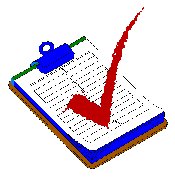 不能配對的結果報告
推學生離校匯報表
學校推薦學生車船津貼匯報表
學校書簿津貼/車船津貼酌情推薦
學校資料
確定外發資料(學生資助處)